Introduction to CapsimInbox-XM
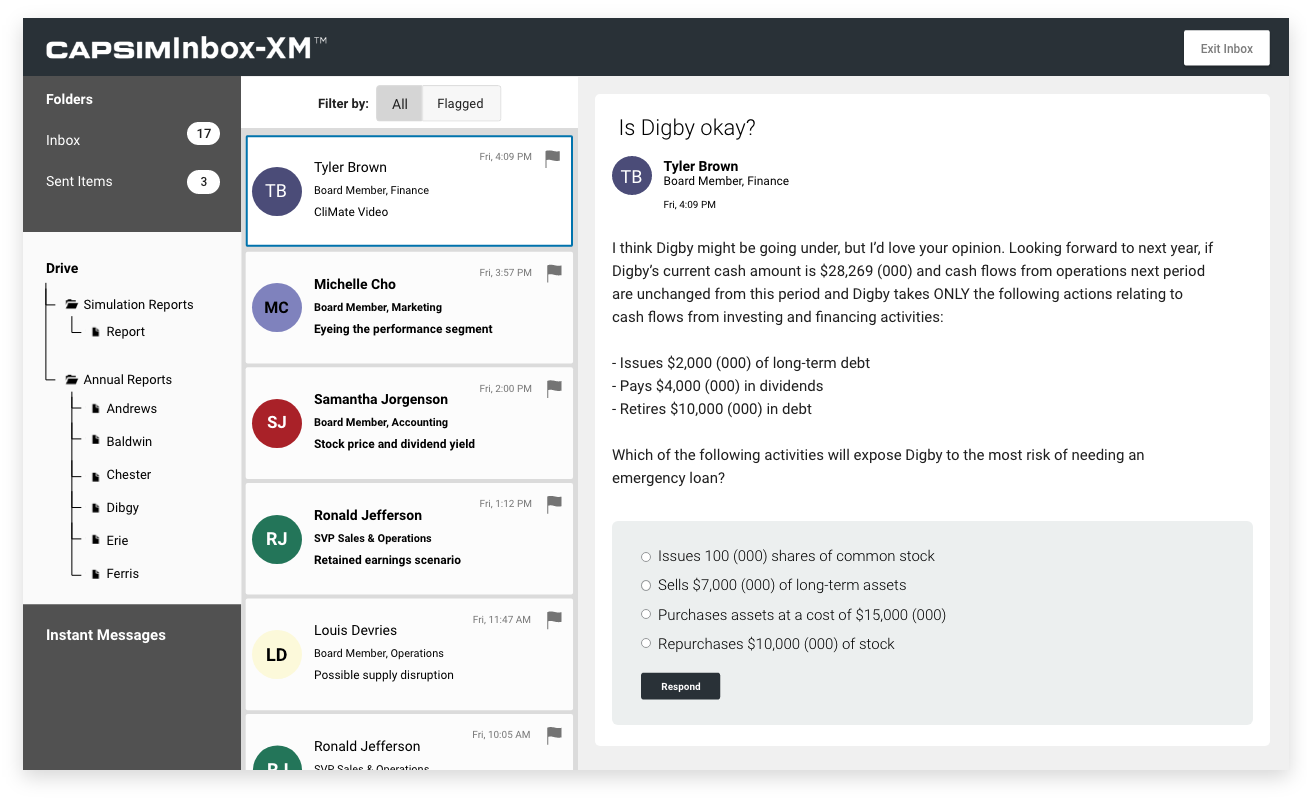 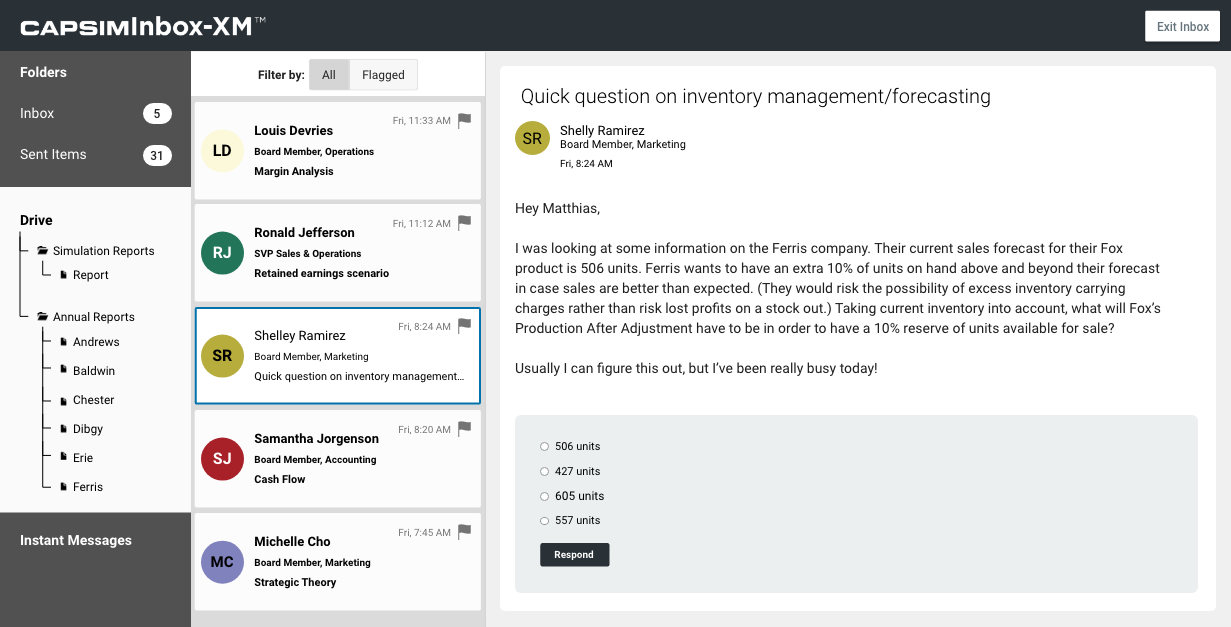 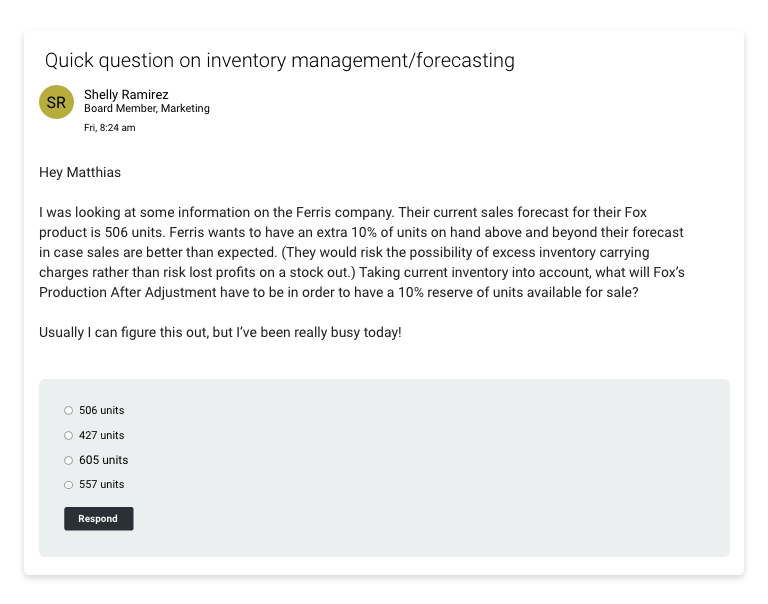 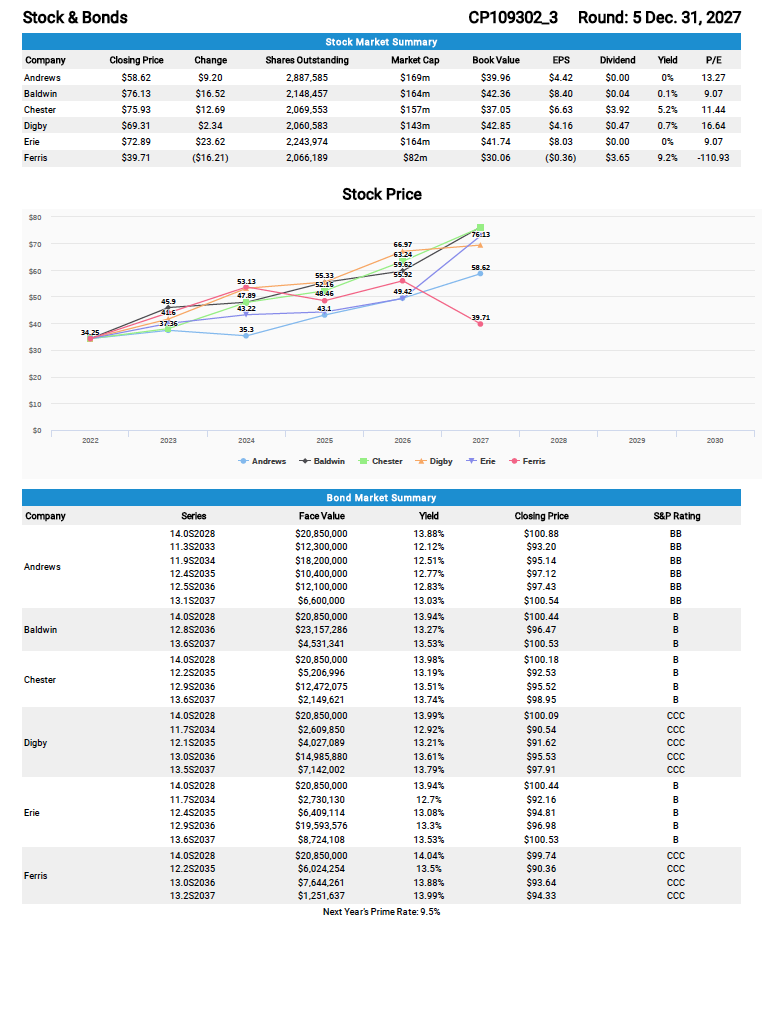 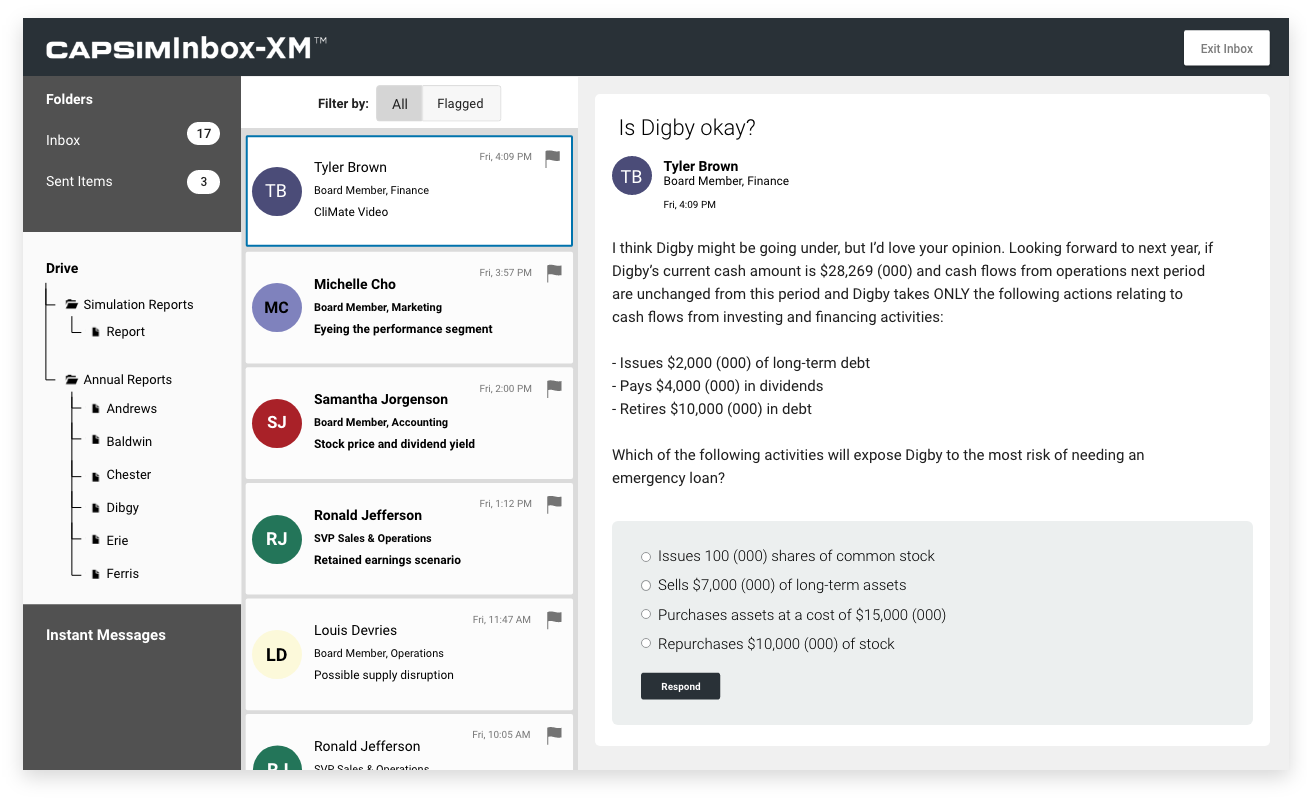 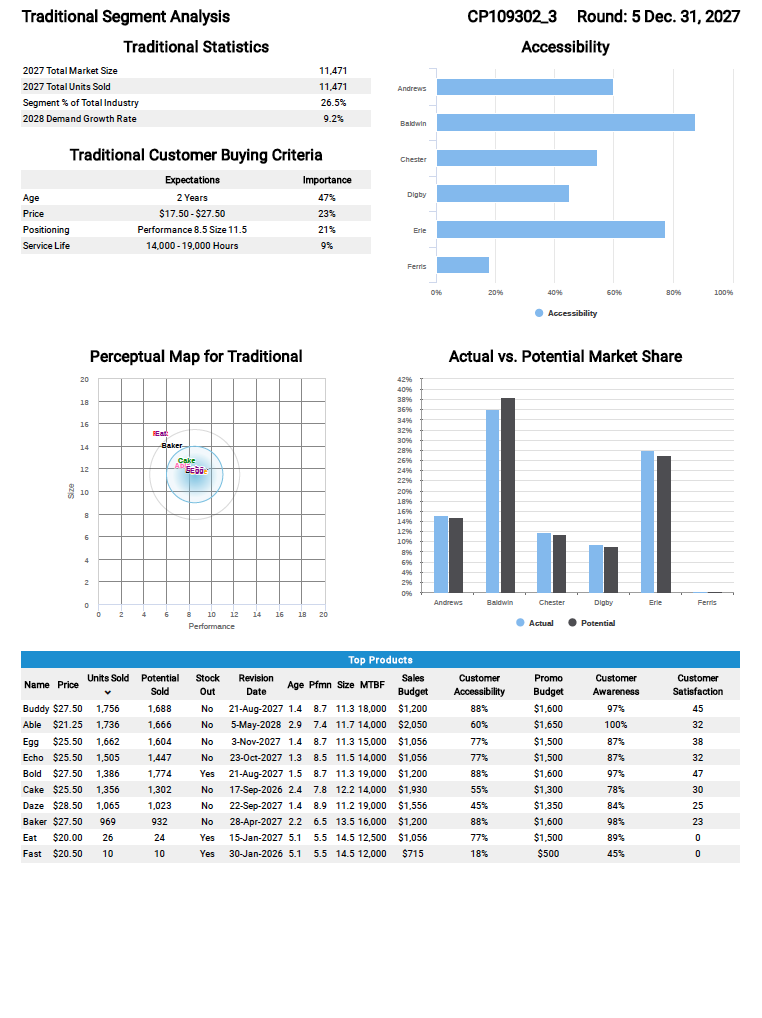 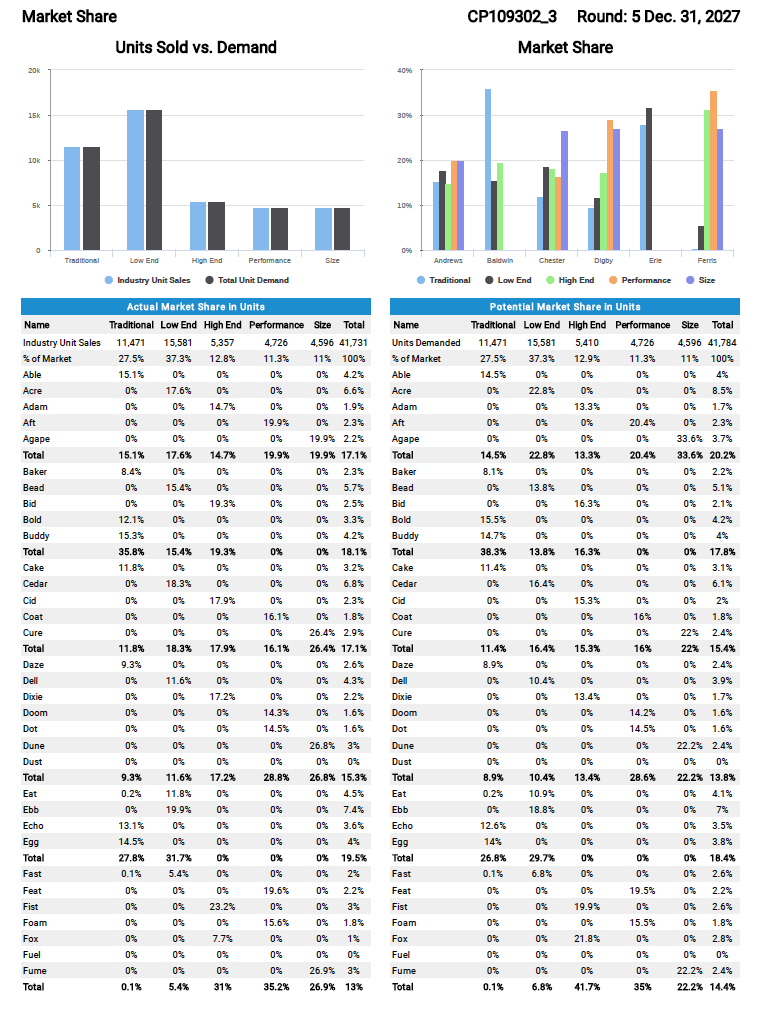 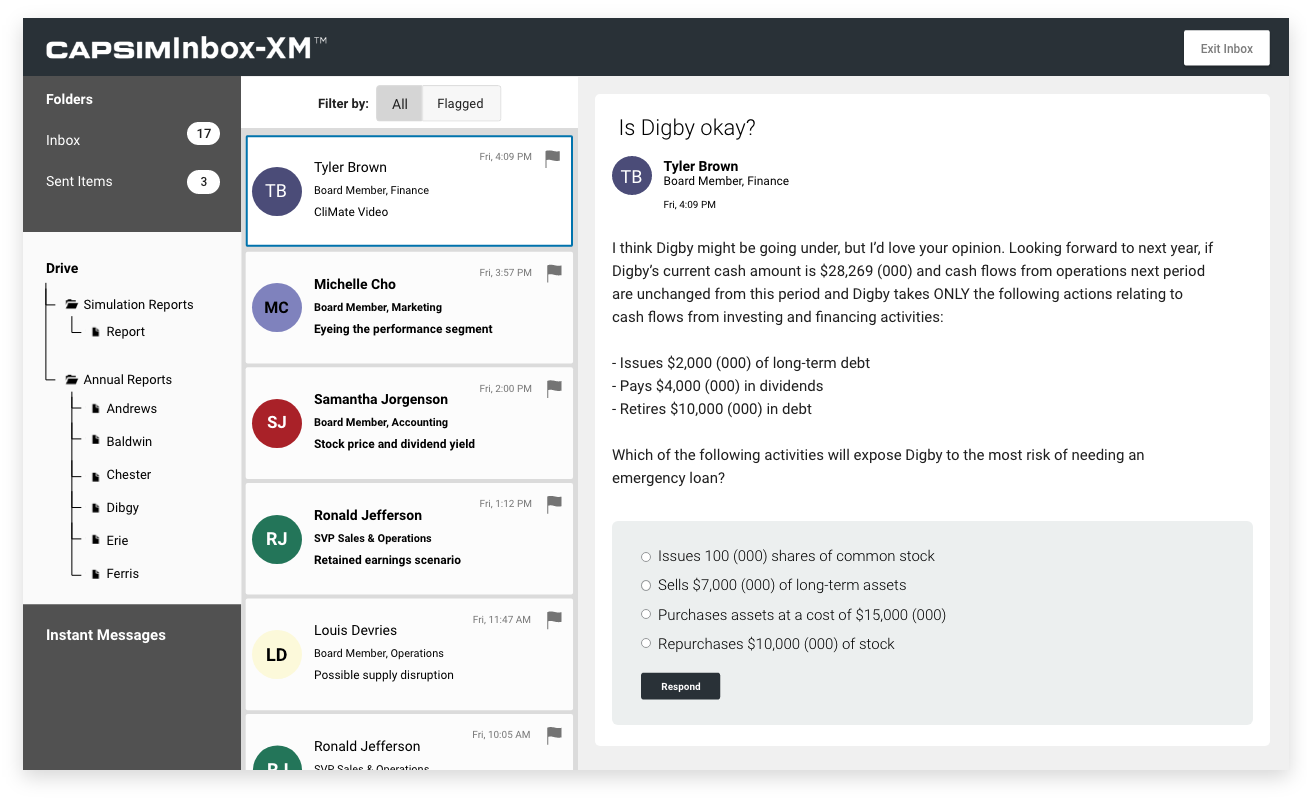 FAQs
How many emails are there?
36 items (Standard Exam) – Accounting, Finance, etc.
How long does it take?
~2 hours to complete
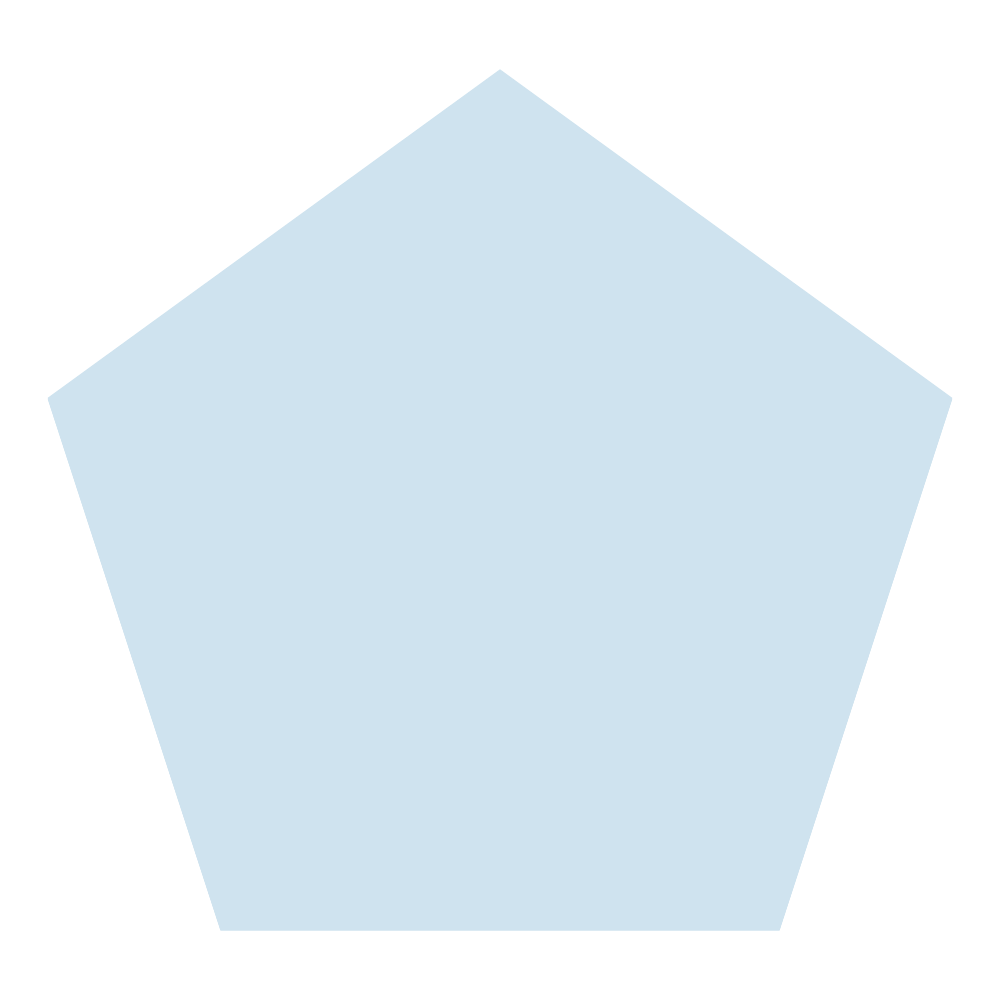 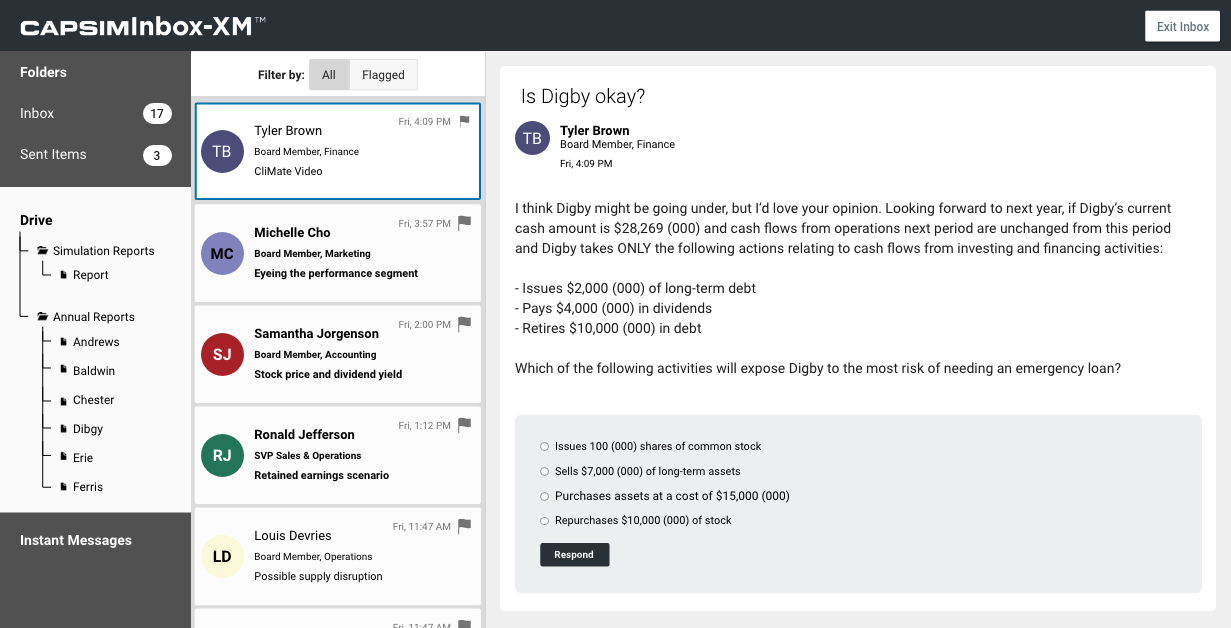